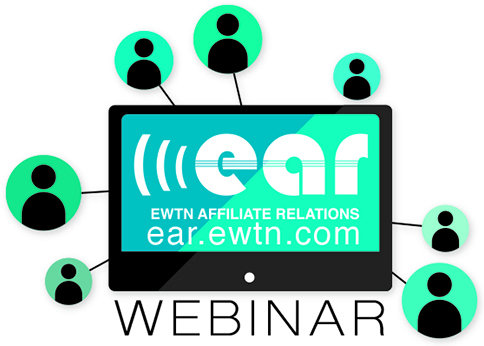 Third Millennium Media
Hosted over 300 Catholic Radio Pledge Drives
Helped stations and networks raise over $150 million
Already host up to 30 pledge drives annually
Some clients are booked through 2021
Contact jerry@yourcatholicmedia.com or 619.888.8858
A Successful Pledge Drive is the Fruit of Your 24/7/365/366/4 Efforts
Good Programming
	EWTN
	Local
Quality Breaks
	Copywriting
	Voicing
	Production
Community Involvement
	Parish Talks
	Events (Attending and Sponsoring)
Donor Engagement
	Regular E-Mail
	Outbound Calling
	Prayer Intentions
When Should You Air Your Pledge Drives?
Winter
Spring
Summer
Fall
Advent
Lent
Easter
Promoting Your Pledge Drive
How Long Before Your Drive
Mailing
On-Air Announcements
E-Mail Blasts
Parish Representatives
Social Media
The “Stages” of Your Drive
Pre-Drive
On-Air
Post-Drive
What Format Should You Use?
Regular Programming
In-Studio Guests/Interviews
Combination
Professional Presentation
On-Air Talent Must:
Have Excellent Radio Skills
Be Able To Juggle Many Things at Once
Know the Faith Though and Through
Be Able to Conduct Intelligent Interviews
Be Sincere, Persuasive and Convincing When Inviting People to Call and Pledge
Matching Money
How to Acquire It
Offering It On the Air
Frequency of Using Matching Money
Other Important Things
Donor Premiums
Volunteers
Food
Following Up
Third Millennium Media
Hosted over 300 Catholic Radio Pledge Drives
Helped stations and networks raise over $150 million
Already host up to 30 pledge drives annually
Some clients are booked through 2021
Contact jerry@yourcatholicmedia.com or 619.888.8858
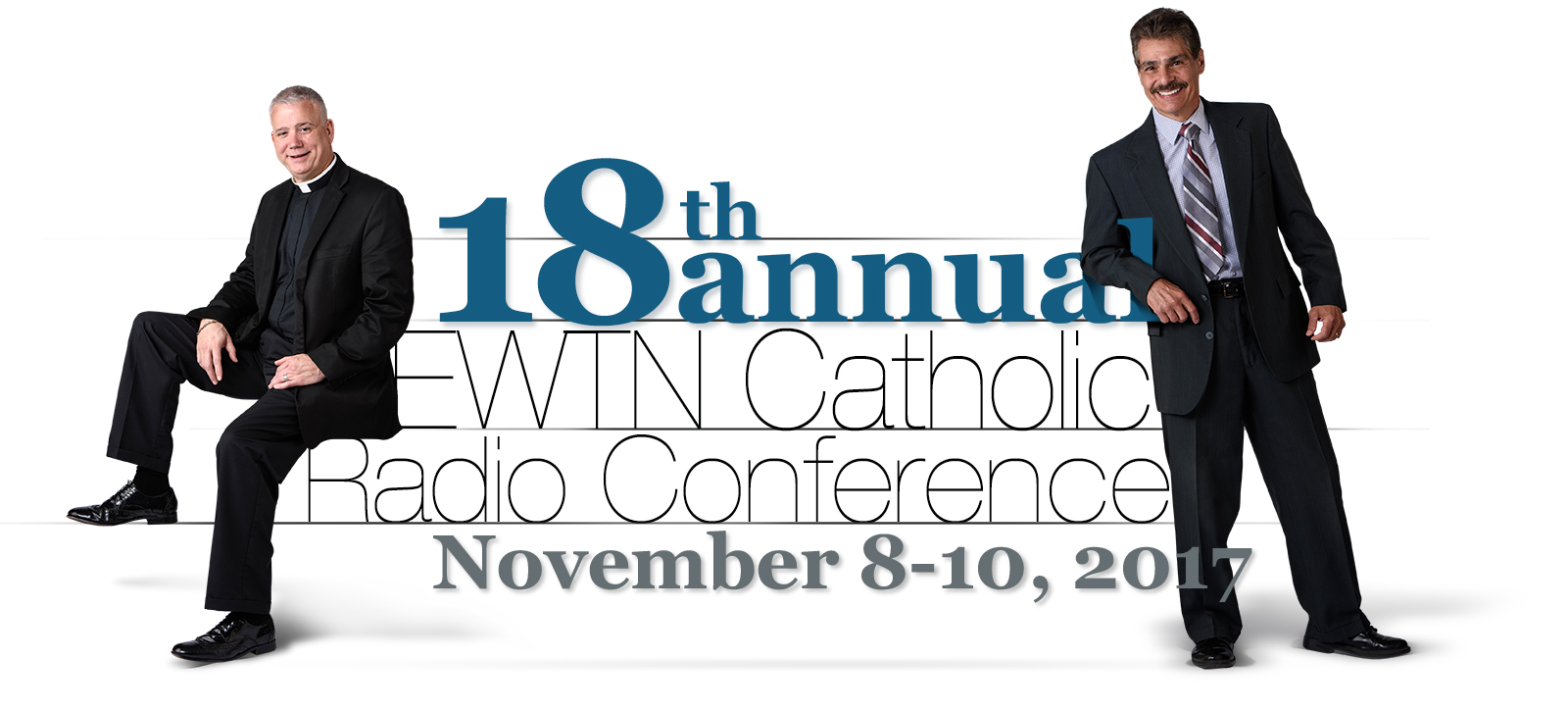 www.ewtnrc.com